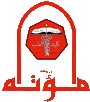 Genomic DNA Extraction
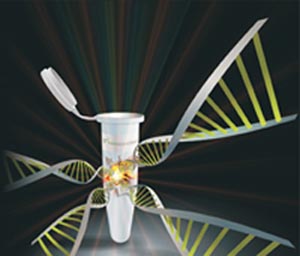 Dr. Nesrin Mwafi
  Biochemistry & Molecular Biology Department 
Faculty of Medicine, Mutah University
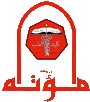 Part  I
Introduction
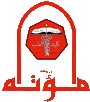 Extraction of DNA
DNA Extraction: is a process of isolation and purification of DNA from a sample using a combination of physical and chemical methods
Routine procedure widely used in:
Molecular biology labs         




          3. Forensic analyses (e.g. DNA fingerprinting)
2.    Genetic testing
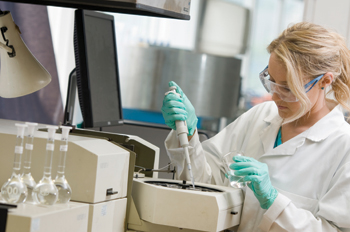 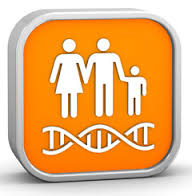 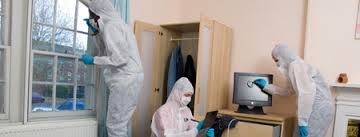 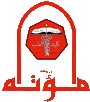 Types of DNA
We need cells to isolate DNA. In human (Homo sapiens), genomic DNA is found inside the nucleus of every cell (exceptions like the anucleated RBCs ). Also, DNA is found within mitochondria, the energy producing organelles.
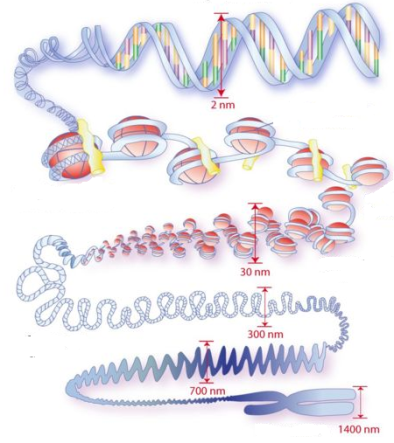 Chromosomal  DNA
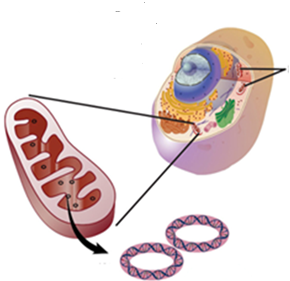 Mitochondrial DNA
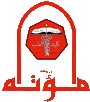 Blood Sample
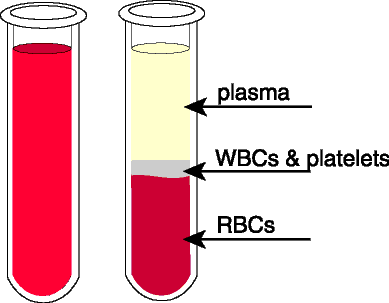 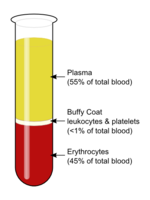 Plasma (55% of total blood)
Proteins, electrolytes, clotting factors, hormones , etc…
centrifugation
Buffy coat  (<1% of total blood)
WBC’s and platelets
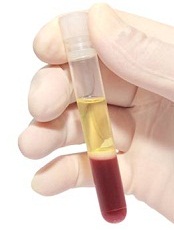 RBC’s (45% of total blood)
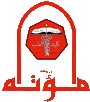 Types of DNA
We need cells to isolate DNA. In human (Homo sapiens), genomic DNA is found inside the nucleus of every cell (exceptions like the anucleated RBCs ). Also, DNA is found within mitochondria, the energy producing organelles.
Chromosomal  DNA
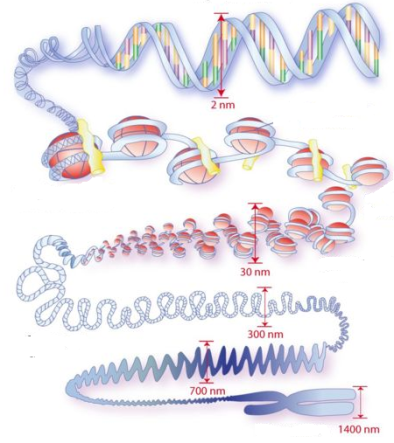 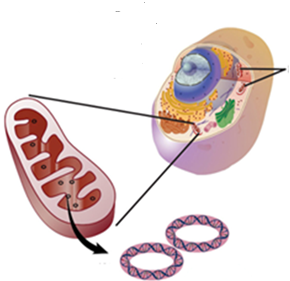 Mitochondrial DNA
In bacterial cells, extrachromosomal DNA called plasmid can be extracted too.
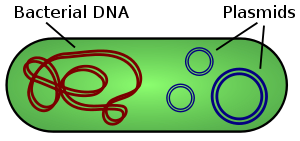 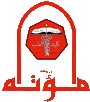 DNA Isolation from Various Samples
DNA can be extracted from variety of samples:

Human Samples
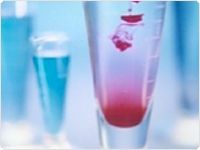 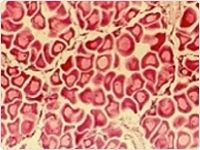 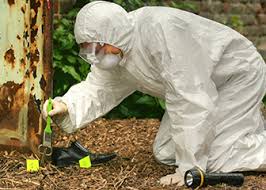 Tissues
Blood
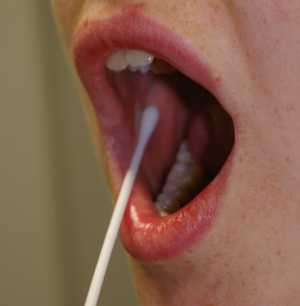 Forensic Sample
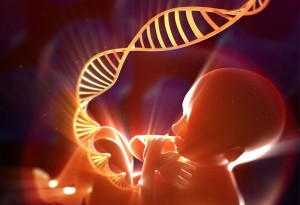 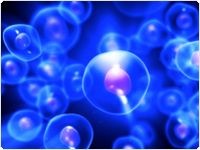 Prenatal genetic testing
Cells
Buccal swab
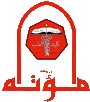 DNA Isolation from Various Samples
Animal cells/tissues  (e.g. zebrafish fins)





Plant material (e.g. banana and strawberry)
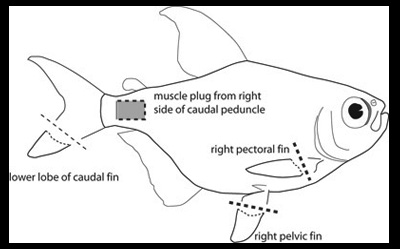 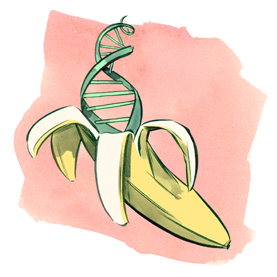 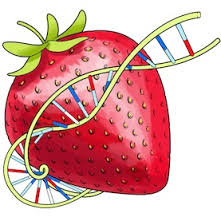 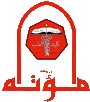 DNA Isolation from Various Samples
Viral and Bacterial cells
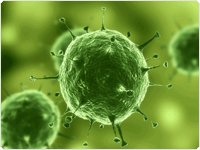 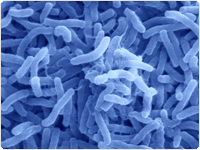 Bacterial cells
Viral cells
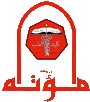 DNA Isolation from Various Samples
Plasmid DNA (containing the interested gene)

      After transformation of bacterial cells (competent cells), the amplified plasmid is extracted using:
 Miniprep  (50-100 µg) kits
 Midiprep (100-350 µg) kits
 Maxiprep (500-850 µg) kits 

    depending on the required amount of plasmid to be stored as stock at -20 ̊C
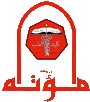 DNA Extraction Kits
Obtaining high-quality, intact DNA is often the first and most critical step in many fundamental molecular  biology applications, such as DNA cloning, sequencing, PCR and electrophoresis
Different kinds of kits are available from different companies: Qiagen, Invitrogen, Promega and Bio Basic Inc.
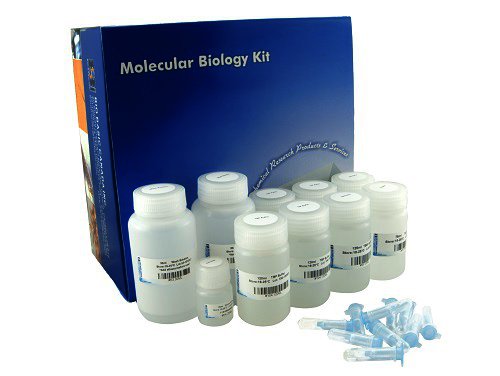 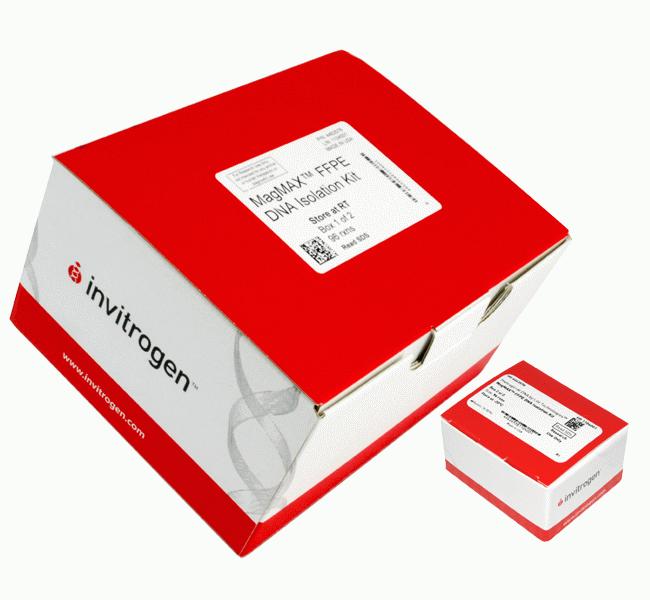 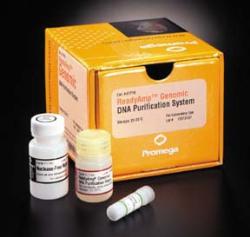 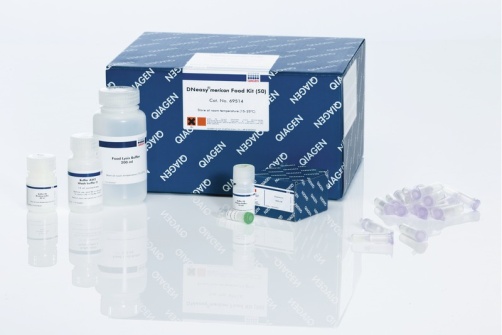 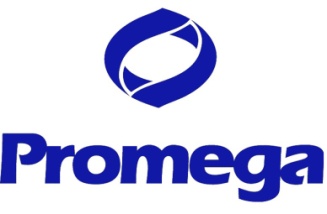 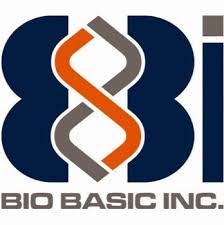 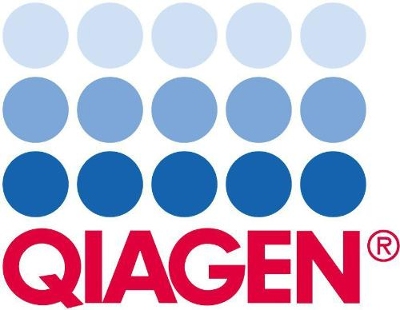 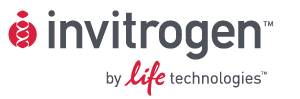 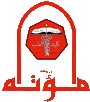 Part  II
The Principle of DNA Extraction
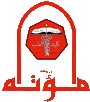 The principle of DNA Extraction
There are three basic steps in DNA extraction:

Cell lysis with digestive solution to expose the DNA. Lysis buffer contains detergents/surfactants such as SDS (sodium dodecyl sulphate) to disrupt both cellular and nuclear membranes.

Inactivate endogenous nucleases like DNases. Actually, this is can be done by adding proteases like proteinase K  as well as chelating agents (e.g. EDTA) which sequester Ca+2 and  Mg+2 required for nuclease activity. On the other hand, RNases are usually added to the sample to get rid of RNA.
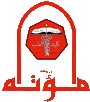 The principle of DNA Extraction
Purification of DNA from proteins, RNA, detergents, salts and reagents found in cell lysate:

Ethanol precipitation using ice-cold ethanol or isopropanol
Phenol/chloroform extraction
Minicolumn purification
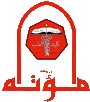 The principle of DNA Extraction
Ethanol precipitation: 
DNA is insoluble in ethanol or isopropanol (anti-solvent) 
To enhance precipitation of DNA in presence of          95-100% ethanol, the solution should contain positive ions such as sodium acetate
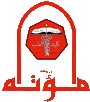 Centrifuge
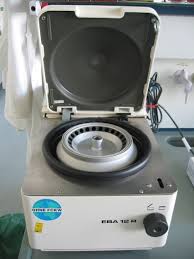 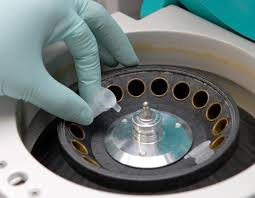 Centrifuge
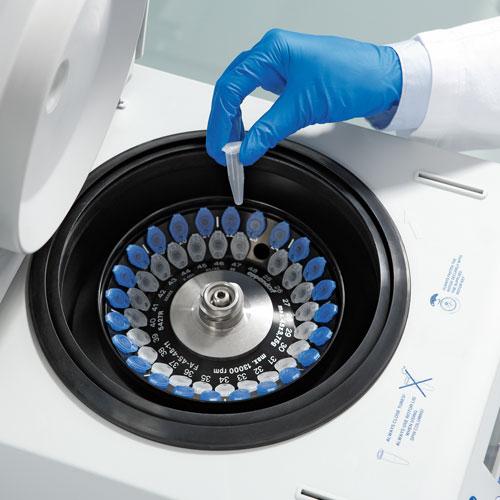 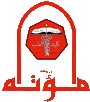 Centrifuge
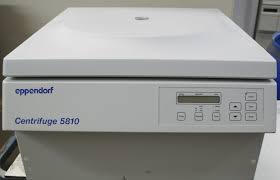 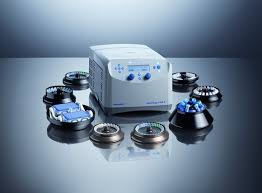 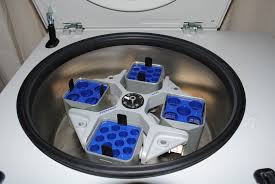 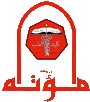 The principle of DNA Extraction
Ethanol precipitation: 
DNA is insoluble in ethanol or isopropanol (anti-solvent) 
To enhance precipitation of DNA in presence of          95-100% ethanol, the solution should contain positive ions such as sodium acetate (use the right concentration !!!!)
After centrifugation, a pellet of crude DNA is formed
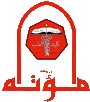 The principle of DNA Extraction
Ethanol precipitation: formation of DNA pellet
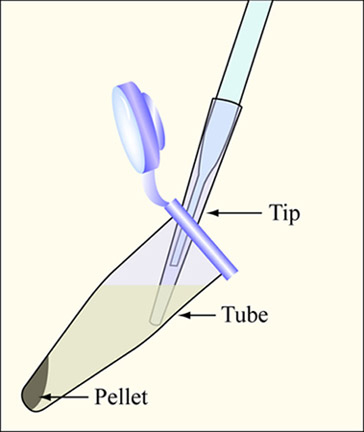 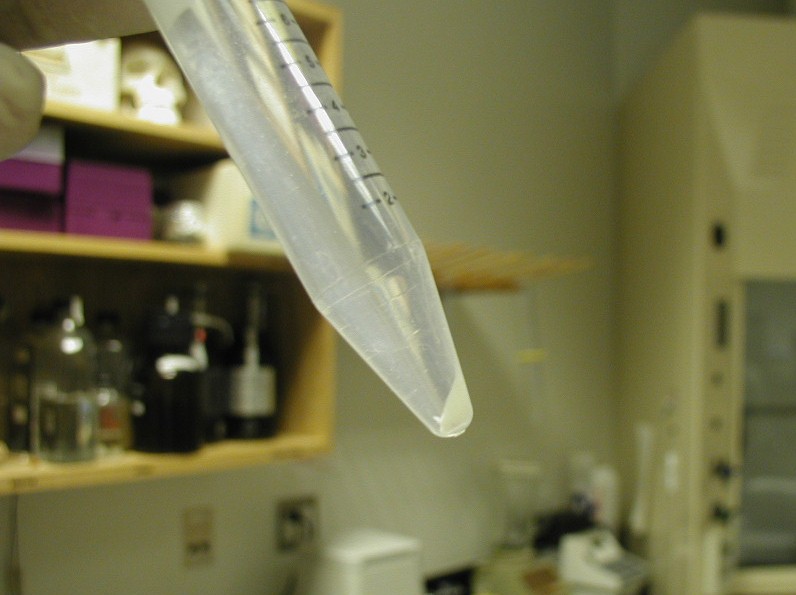 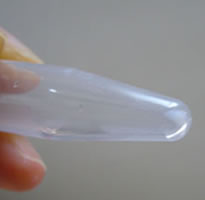 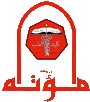 The principle of DNA Extraction
Ethanol precipitation: 
DNA is insoluble in ethanol or isopropanol (anti-solvent) 
To enhance precipitation of DNA in presence of               95-100% ethanol, the solution should contain positive ions such as sodium acetate
After centrifugation, a pellet of crude DNA is formed
The pellet is washed with 70% ethanol to remove some salts present in the left over supernatant and bound to DNA
Air dry the pellet then redissolve in ultrapure or Milli-Q water
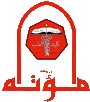 The principle of DNA Extraction
Phenol/ chloroform extraction:
Equal volume of phenol/chloroform added to an aqueous solution of lysed cells or homogenized tissue
Centrifugation yields two phases: the upper aqueous phase (containing the nucleic acids DNA and RNA) and the lower organic phase (containing the lipids and denatured proteins)
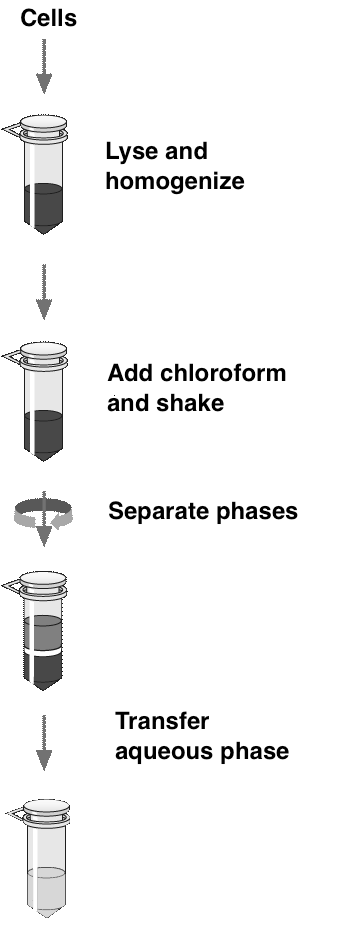 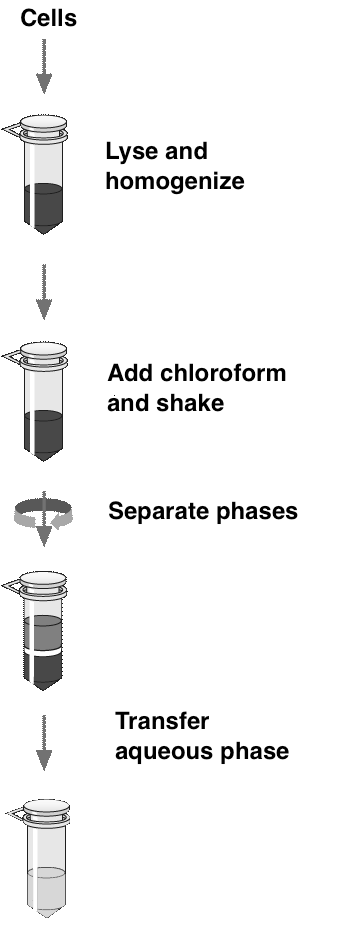 Add phenol/chloroform 
and centrifuge
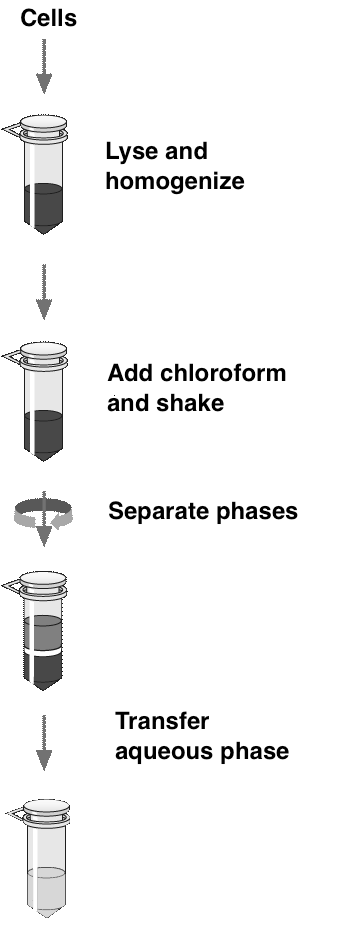 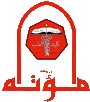 The principle of DNA Extraction
Phenol/ chloroform extraction:
Equal volume of phenol/chloroform added to an aqueous solution of lysed cells or homogenized tissue
Centrifugation yields two phases: the upper aqueous phase (containing the nucleic acids DNA and RNA) and the lower organic phase (containing the lipids and denatured proteins)
pH of phenol determines the partitioning of DNA and RNA between the organic and the aqueous phases
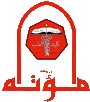 Effect of pH on Partitioning
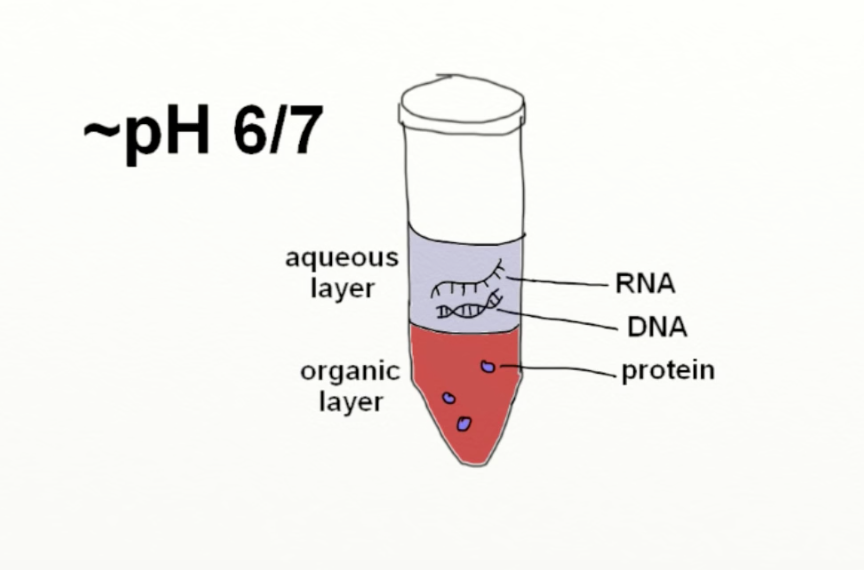 7/8
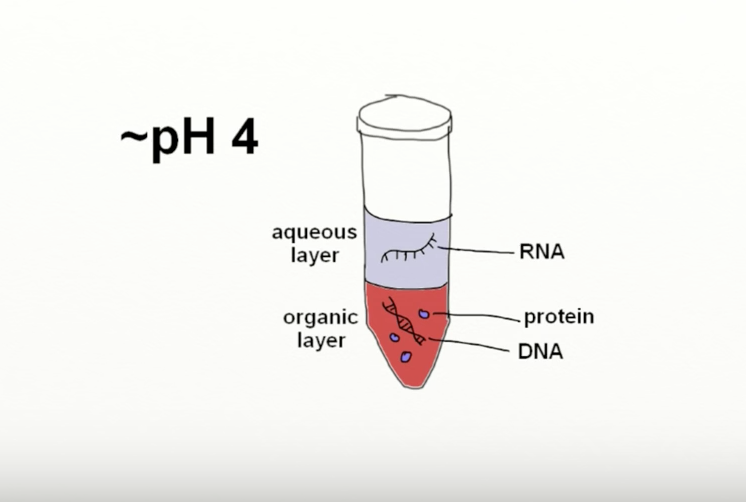 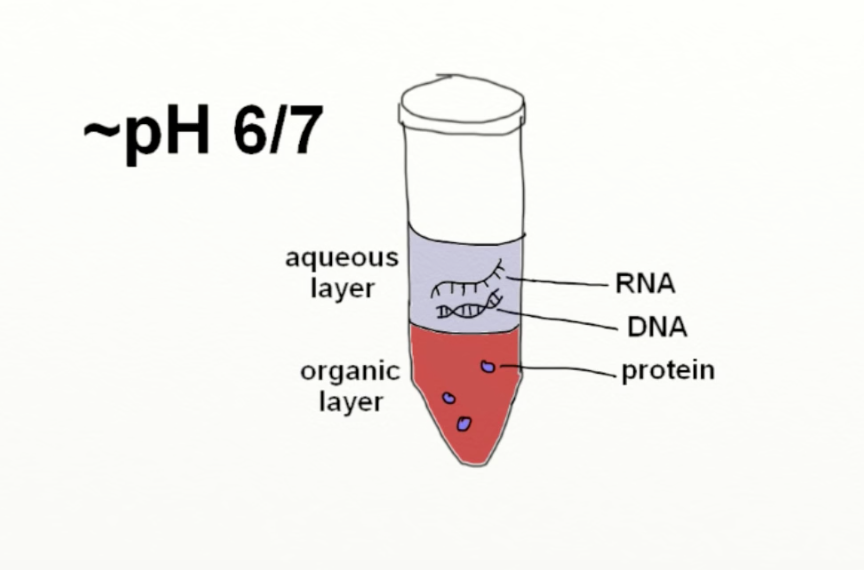 DNA molecules are neutralized and start  to leave to the  organic phase but RNA molecules remain in the aqueous layer
Both DNA and RNA are in the aqueous phase
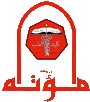 The principle of DNA Extraction
Minicolumn purification: 

which depends on the binding and adsorption of nucleic acids to a solid phase (e.g. silica)
(Spin-column-based nucleic acid purification)
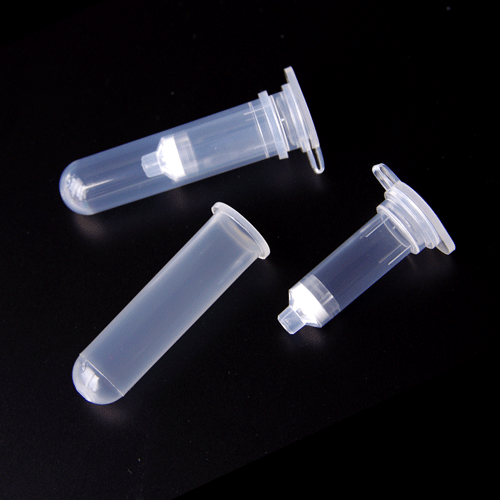 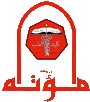 The principle of DNA Extraction
Minicolumn purification: 

After cell lysis, inactivate endogenous nucleases (e.g. DNases) with proteinase K enzyme  and chelating agents (e.g. EDTA)
Add binding solution to cell lysate, mix and centrifugate 
Washing and column elution(with TE buffer or DNAse/ RNAse free water)
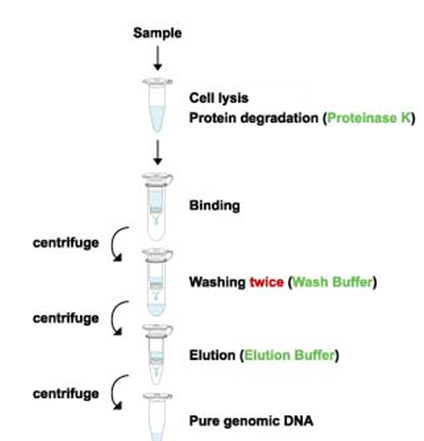 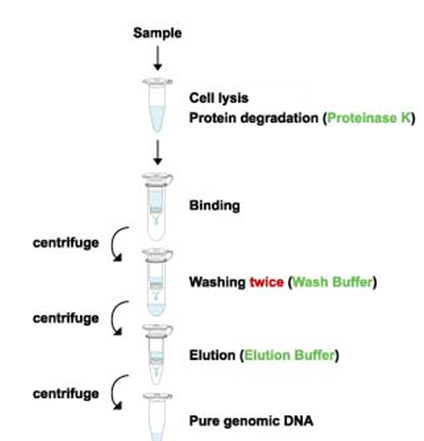 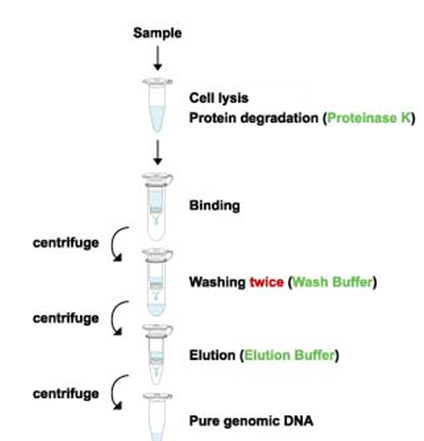 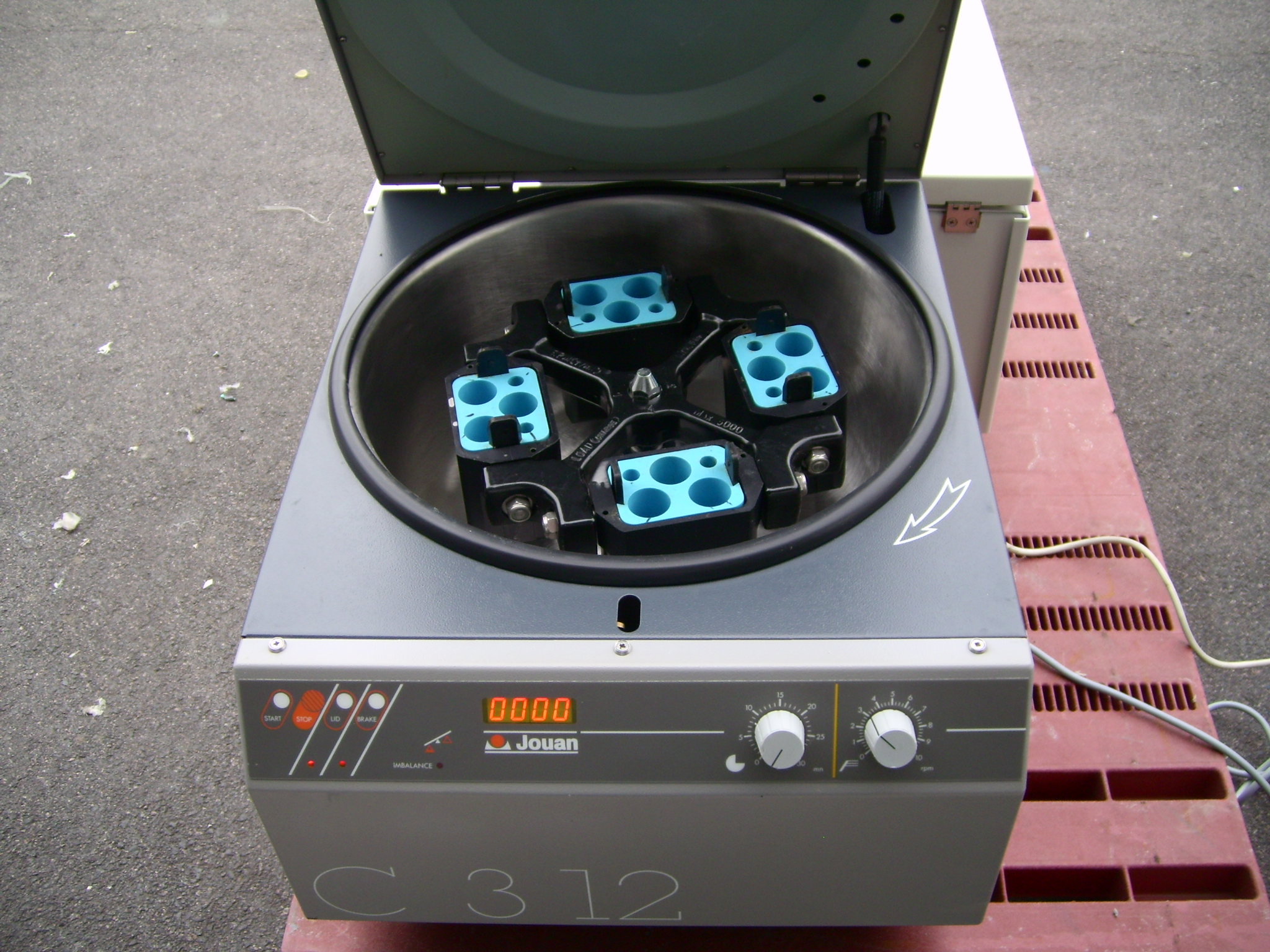 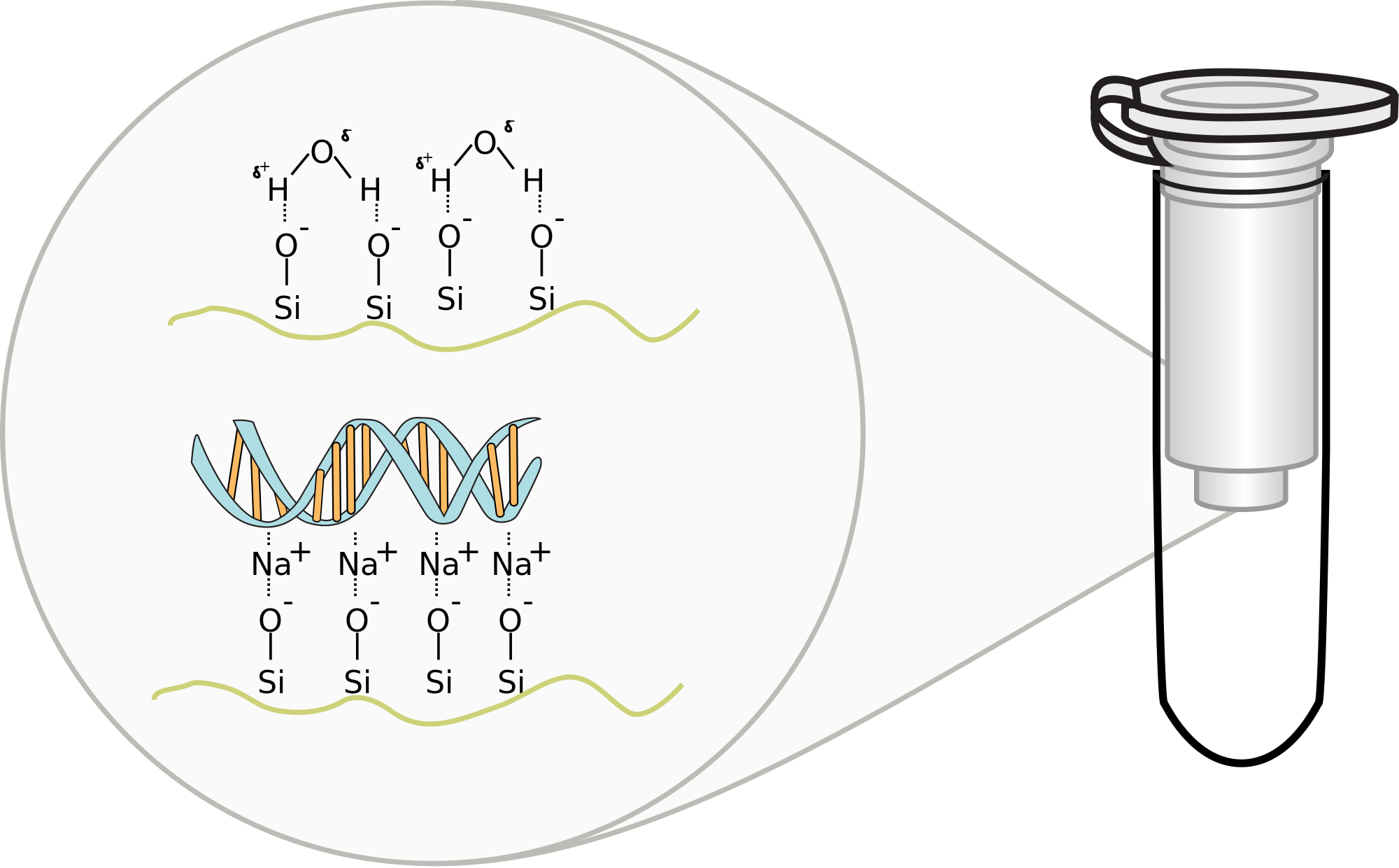 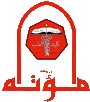 The principle of DNA Extraction
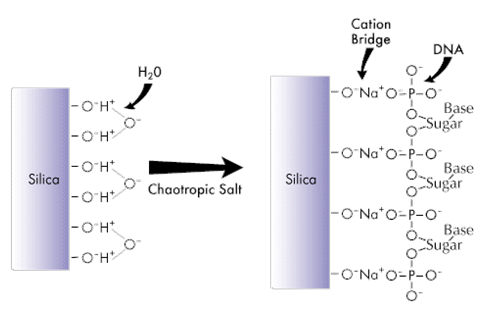 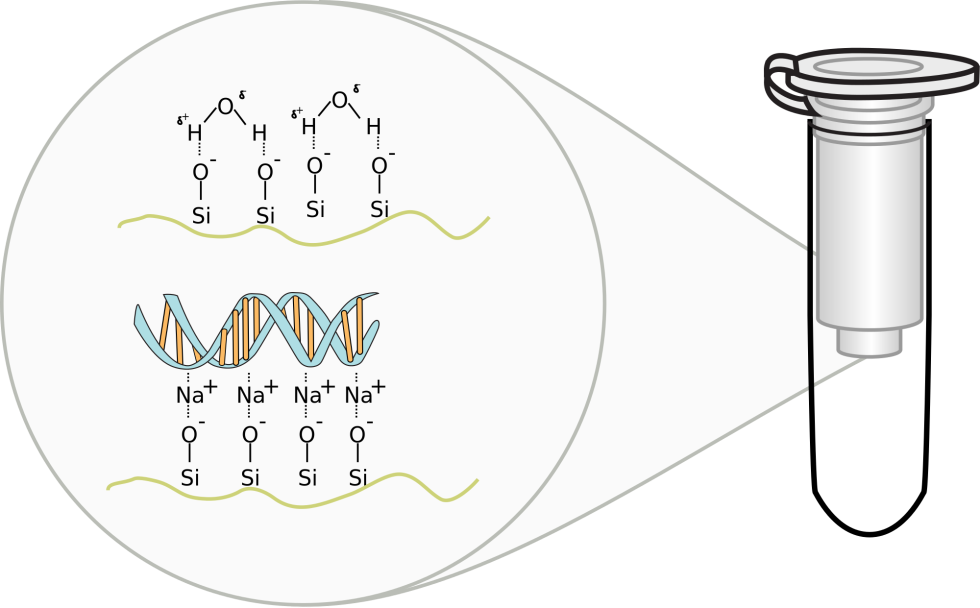 (SiO2)
Spin column-based nucleic acid purification
Binding solution consists of : 
1. Chaotropic salt like guanidinium chloride
2. Sodium acetate salt (act as bridge)
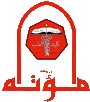 The principle of DNA Extraction
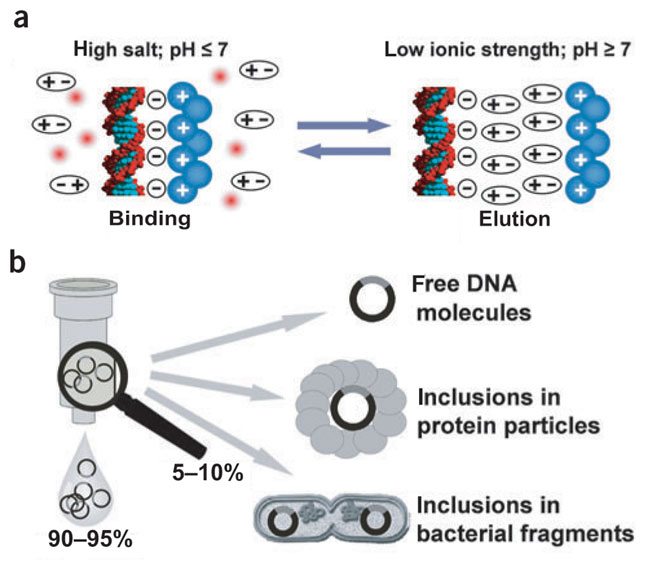 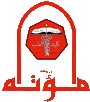 Part  III
Assessment of Extracted DNA
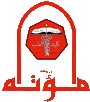 Assessment of Purified Nucleic Acid
Measurement of concentration
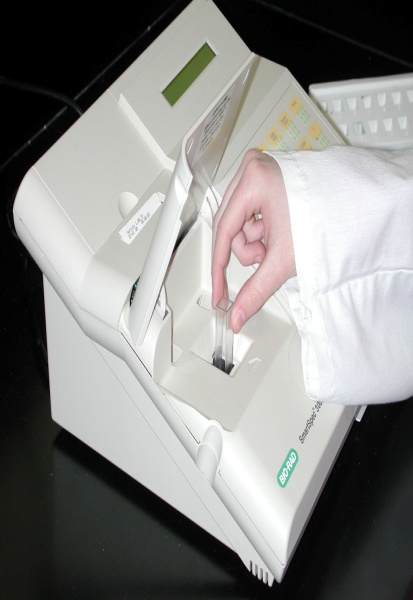 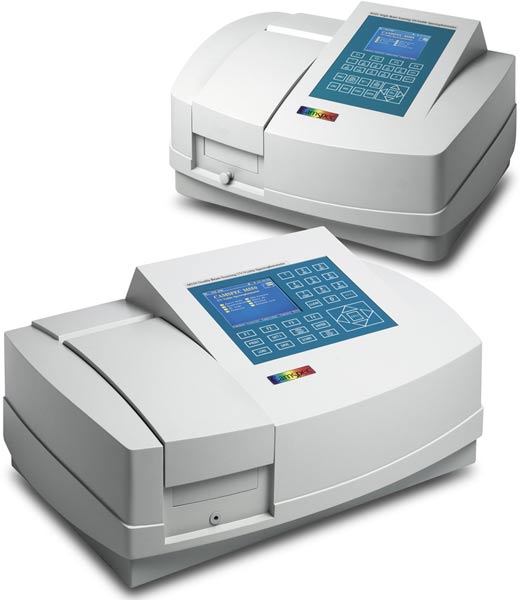 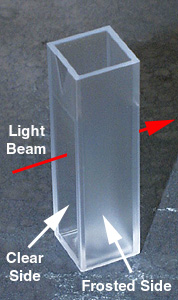 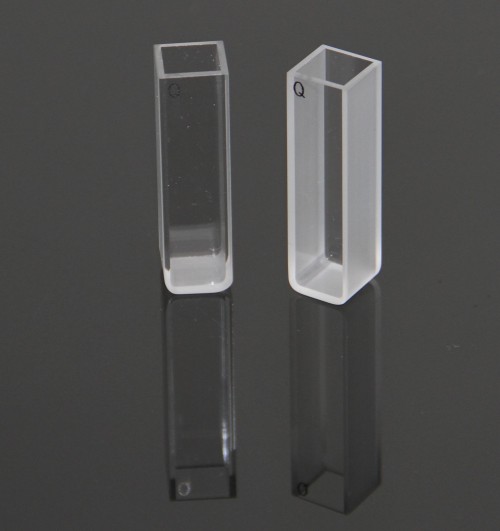 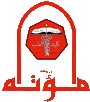 Assessment of Purified Nucleic Acid
Measurement of concentration

Nucleic acids absorb uv-light at wavelength of 260 nm  (λ= 260nm)
The concentration is estimated per one optical density unit (1OD) according to the type of nucleic acid (e.g. 1 OD260 unit = 50 µg/ml dsDNA)
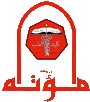 Assessment of Purified Nucleic Acid
The concentration is calculated according to the following equation:
 
DNA Concentration (µg/ml) =  OD260  × dilution factor × 50 µg/ml



Example:  OD260 = 1.6,  dilution factor = 100,  sample of genomic DNA

Answer:  

                       DNA conc. =  1.6 x 100 x 50 ng/µl or µg/ml
                                          =  8000 ng/µl  or 8000 µg/ml or 8 µg/µl


Note:     1g = 1000mg                          1L = 1000 ml
           1mg = 1000 µg                         1ml = 1000 µl
          1 µg  = 1000 ng
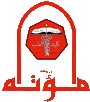 Assessment of Purified Nucleic Acid
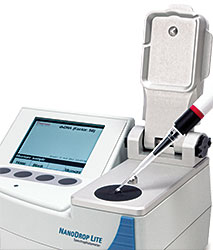 NanoDrop is automatically 
calculate the concentration in ng/µl
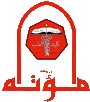 Assessment of Purified Nucleic Acid
Sample purity:
The reading of absorbance at 260nm is divided by the reading at 280nm to estimate sample purity

This ratio is most commonly used to determine the presence of protein in the isolated sample

The acceptable range for this ratio:
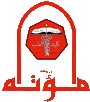 Assessment of Purified Nucleic Acid
Gel electrophoresis:
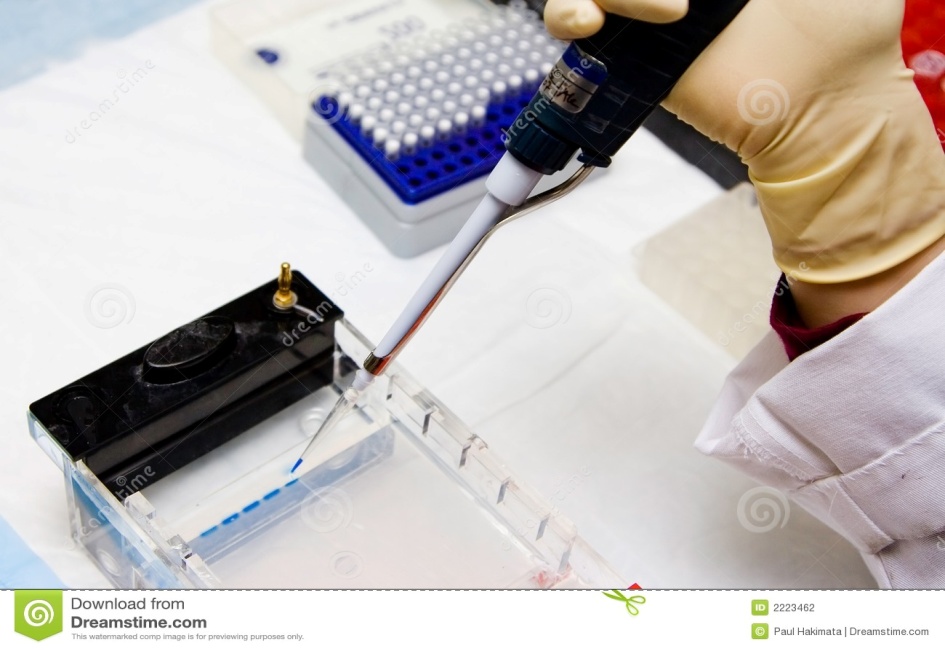 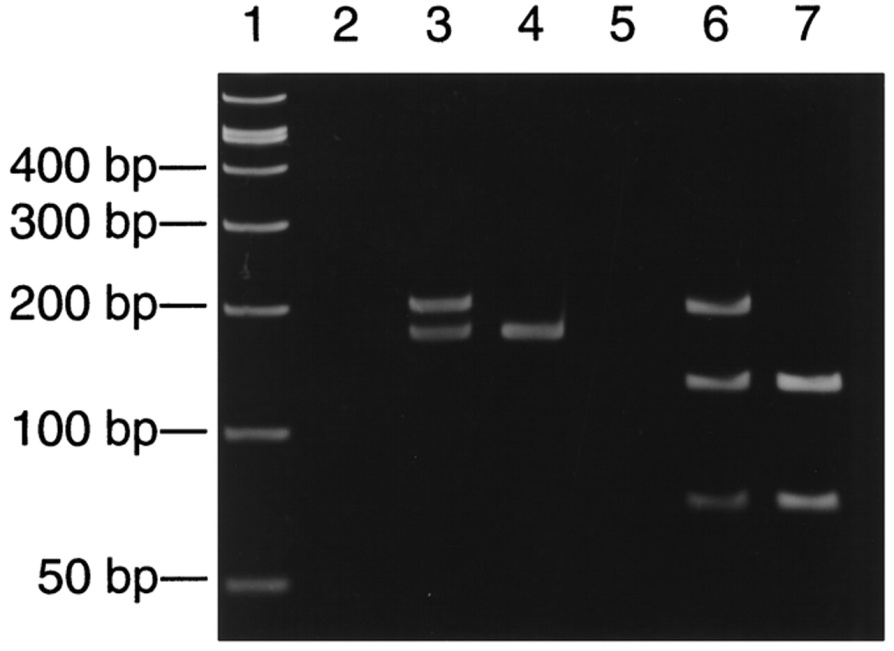 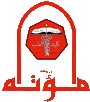 Assessment of Purified Nucleic Acid
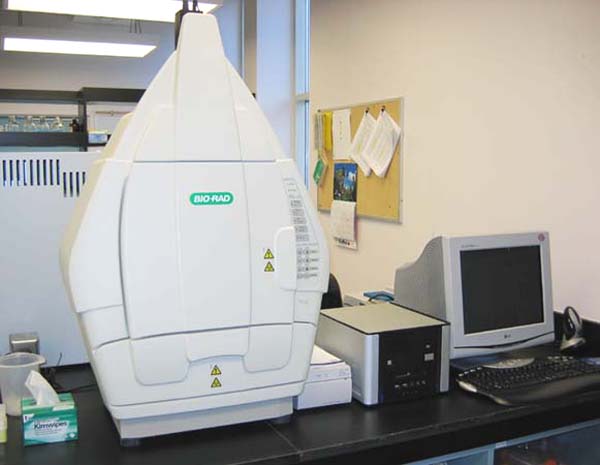 Gel documentation system “Gel Doc System”
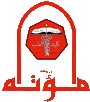 Assessment of Purified Nucleic Acid
1% agarose gel (1g/100ml)
Ethidium bromide is a fluorescent dye (carcinogenic dye) replaced with gel red                                                         to stain nucleic acid





Loading dye (blue in color) to track the migrated DNA/ RNA
DNA / RNA ladder (fragments with known sizes)
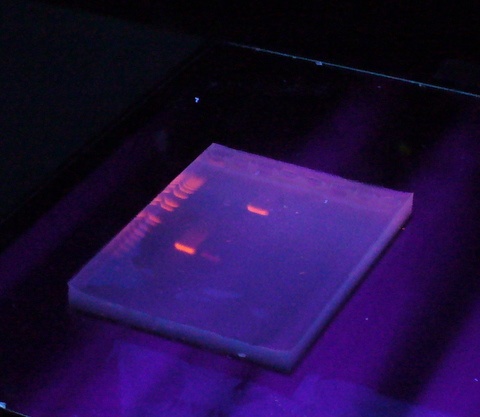 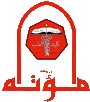 Assessment of Purified Nucleic Acid
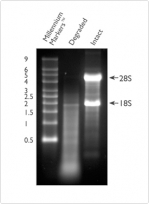 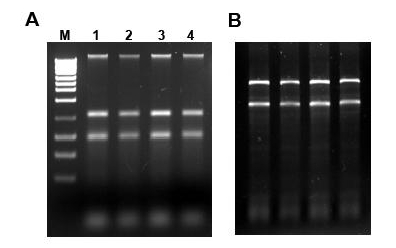 Total RNA
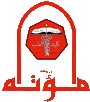 Assessment of Purified Nucleic Acid
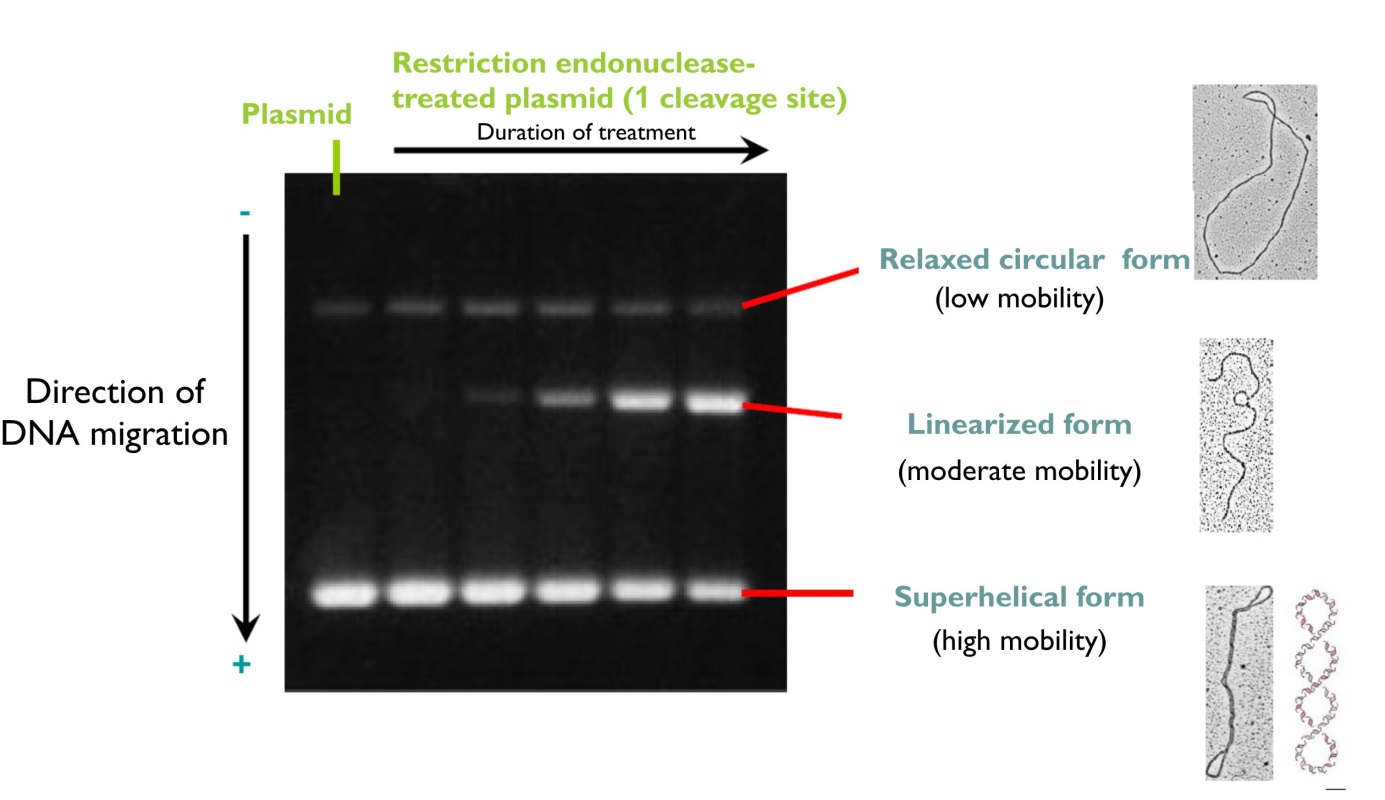 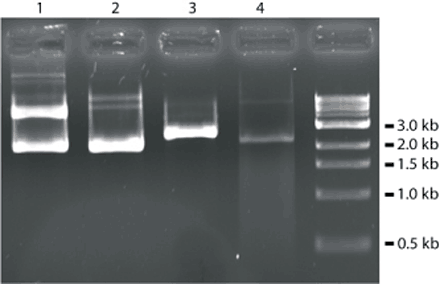